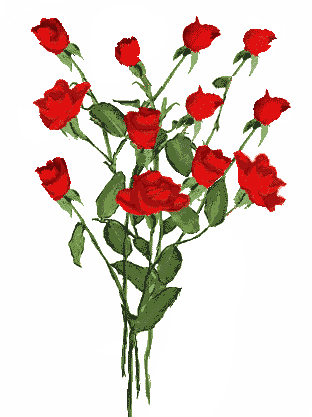 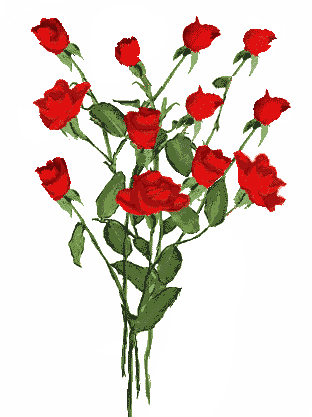 Welcome
To
all
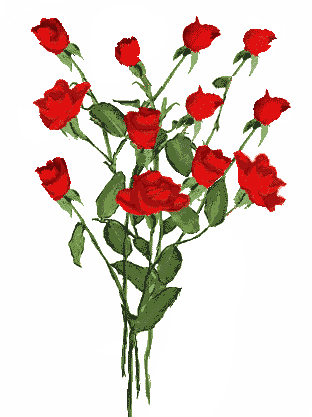 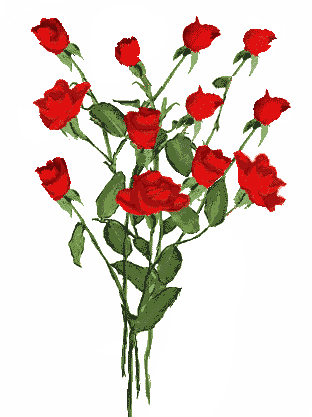 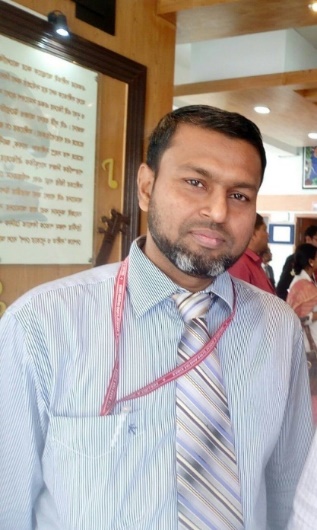 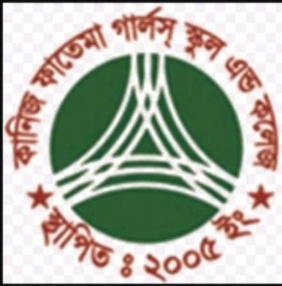 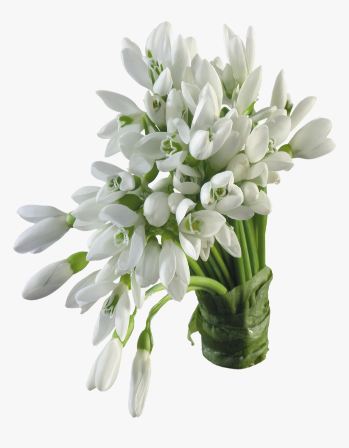 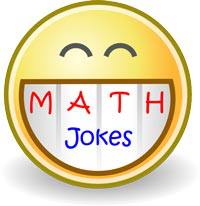 ৮ টি ৮ কে কি করে  ১০০০ করবে ?
উত্তরঃ ৮৮৮+৮৮+৮+৮+৮ =  ১০০০
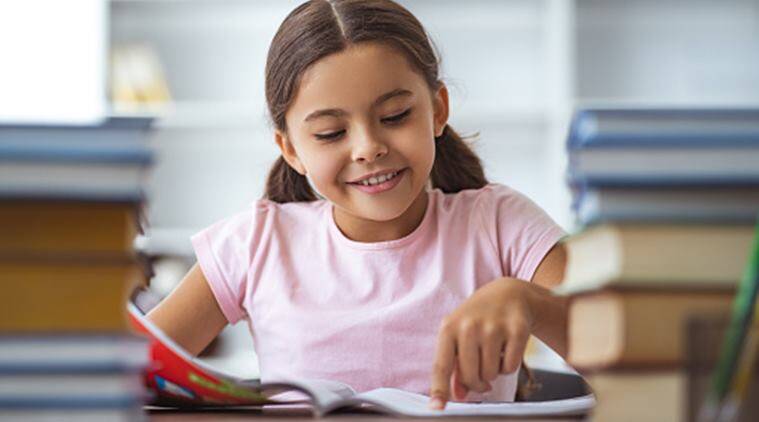 আয়তাকার বিন্যাস
ম্যাট্রিক্স
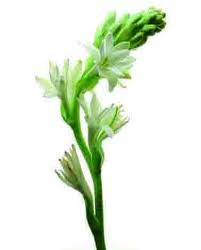 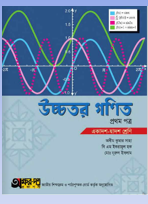 শিখনফল
এই পাঠ শেষে শিক্ষার্থীরা . . .
১। ব্যতিক্রমী ম্যাট্রিক্স কি তা বলতে পারবে;
২। ট্রান্সপোজ ম্যাট্রিক্স বর্ণনা করতে পারবে;
   ৩। ম্যাট্রিক্সের সহগুণক  নির্ণয় করতে পারবে; 
৪। বিপরীত ম্যাট্রিক্স নির্ণয় করতে পারবে।
আজকের পাঠ সম্পর্কিত পূর্ব জ্ঞান -
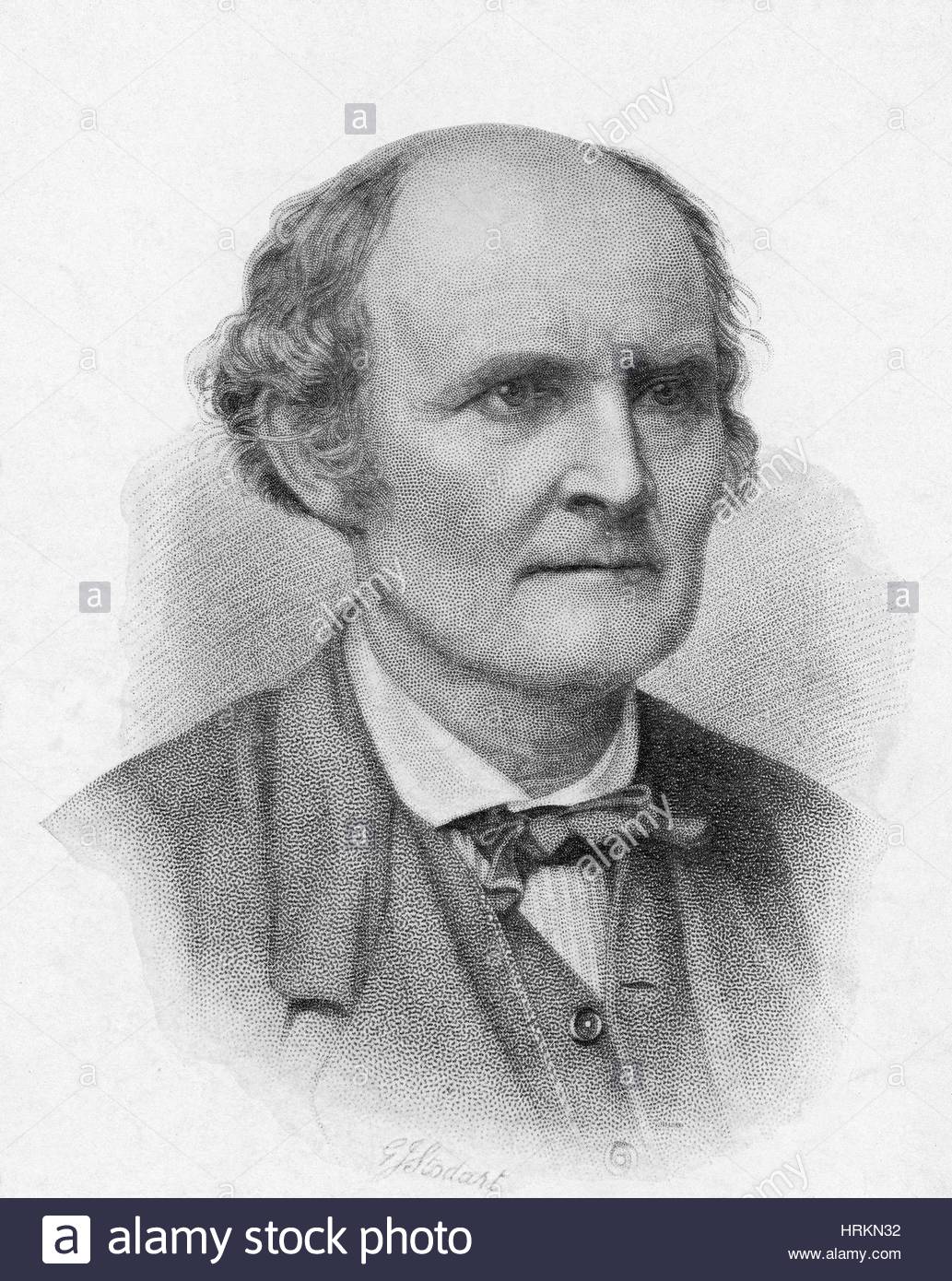 Arthur Cayley
ইংরেজ গণিতবিদ
এবং ম্যাট্রিক্সের জনক।
ম্যাট্রিক্স কী ?
কতগুলি সংখ্যা বা চলক বা রাশিকে আয়তকারে বা বর্গাকারে সারি (আনুভূমিক রেখা) ও কলাম (উলম্ব রেখা) বরাবর সাজালে যে বিন্যাস পাওয়া যায় তাকে ম্যাট্রিক্স বলা হয় । যা ‘[ ]’ বা ‘( )’ দ্বারা আবদ্ধ থাকে।
ম্যাট্রিক্সের সারি ও কলাম
আনুভূমিক রেখা বরাবর
R1
R2
উলম্ব রেখা বরাবর
R3
C1
C3
C2
আনুভূমিক রেখা বরাবর সংখ্যাগুলিকে সারি বলে।
 উলম্বরেখা বরাবর সংখ্যাগুলিকে কলাম বলে।
ম্যাট্রিক্স গঠনকারী উপাদানকে ভুক্তি বা entry বলে।
বর্গ ম্যাট্রিক্স
ব্যতিক্রমী ম্যাট্রিক্স (Singular Matrix)
Note. নির্ণায়ক হলো বর্গাকার  ম্যাট্রিক্সের মান নির্ণয়ের প্রক্রিয়ার নাম।
অব্যতিক্রমী ম্যাট্রিক্স
(Non-Singular Matrix)
রূপান্তর ম্যাট্রিক্স  (transpose matrix)
কোন ম্যাট্রিক্স এর সারিগুলোকে কলামে এবং কলামগুলোকে সারিতে  রূপান্তর  করে যে ম্যাট্রিক্স পাওয়া যায় তাকে আদি ম্যাট্রিক্স এর রূপান্তর ম্যাট্রিক্স বলে।
A এর রূপান্তর ম্যাট্রিক্স
নির্ণায়কের অনুরাশি (Minor)  ও সহগুণক (Cofactor )
একটি নির্ণায়কের i তম সারি ও j তম কলামের সকল ভুক্তি বাদ দিয়ে অবশিষ্ট ভুক্তিগুলি নিয়ে গঠিত নির্ণায়ককে (i, j) তম ভুক্তির  অনুরাশি বলা হয়।
Adjoint of a Matrix
কোনো ম্যাট্রিক্সের সহগুণক ম্যাট্রিক্সের ট্রান্সপোজ ম্যাট্রিক্সকে অ্যাডজয়েন্ট ম্যাট্রিক্স বা সংলগ্ন ম্যাট্রিক্স বলে।
একক কাজ
বর্গ ম্যাট্রিক্স কাকে বলে ?
ট্রান্সপোজ ম্যাট্রিক্স কাকে বলে ?
ধাপ-১। ম্যাট্রিক্সটি বর্গাকার হবে।
ধাপ-২। ম্যাট্রিক্সটি হবে অব্যতিক্রমী ম্যাট্রিক্স ।
দেওয়া আছে,
1    2     4
3    2     1
2    1     3
এখন,
A
=
Ans.
জোড়ায় কাজ
এর প্রতিটি ভূক্তির সহগুণক নির্ণয় করো।
মূল্যায়ন
১। বিপরীত ম্যাট্রিক্স  নির্ণয়ের  সূত্রটি বলো।
২। বিপরীত ম্যাট্রিক্স নির্ণয়ের ধাপগুলো বলো।
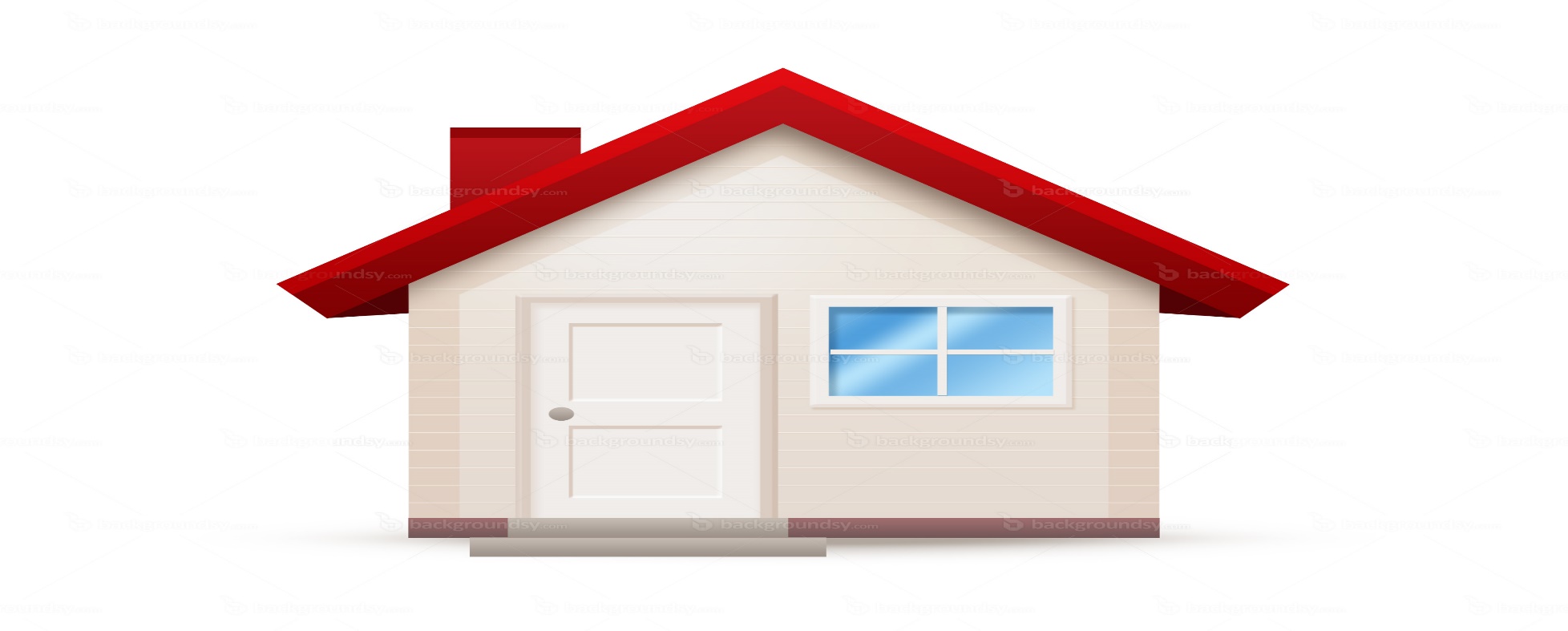 বাড়ির কাজ
ঢা.বো. ২০১৮
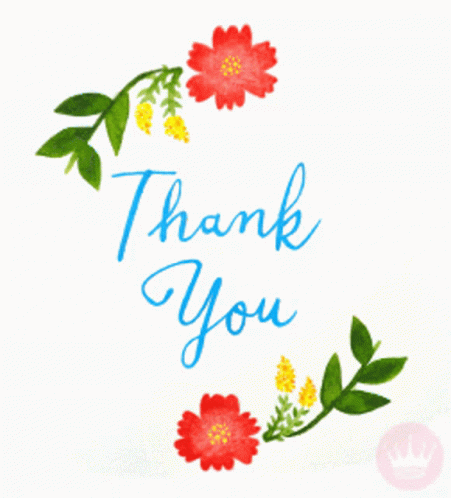 আল্লাহ হাফেজ
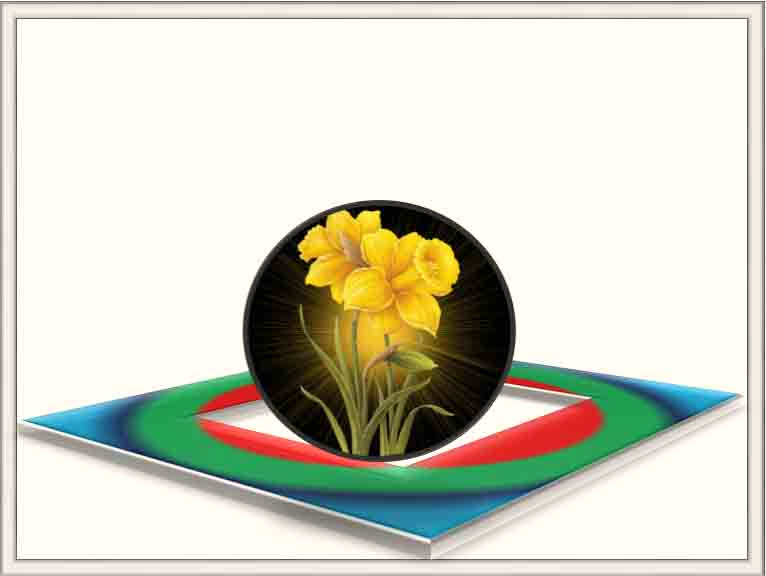